Презентация к уроку геометрии в 8 классе по теме: синус, косинус, тангенс и котангенс угла прямоугольного треугольника.
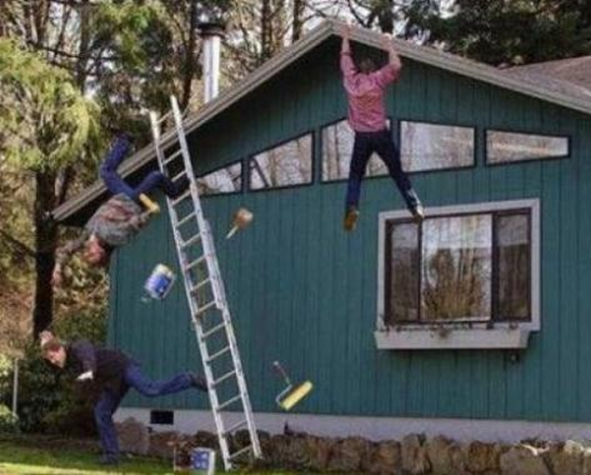 Учитель математики ГБОУ гимназии №402 г.Москва Ворнакова Т.М.
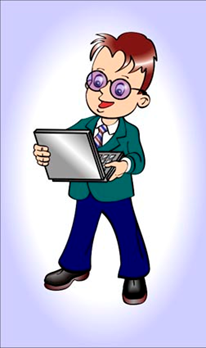 Какой треугольник называется прямоугольным ?
A
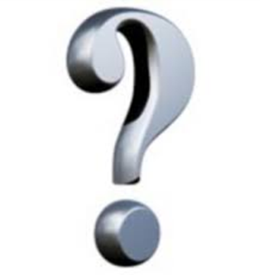 C
B
B
A
C
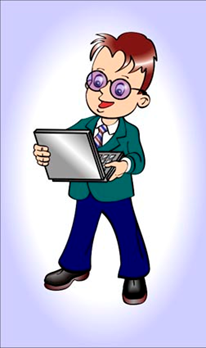 Как называются стороны
 прямоугольного треугольника ?
ВС - гипотенуза
АВ и АС - катеты
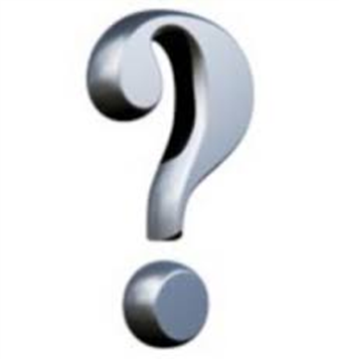 В и
С – острые углы
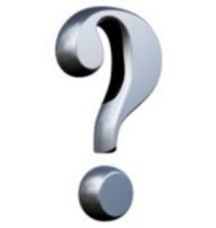 Какие свойства, связанные с углами и сторонами прямоугольного треугольника, вы знаете?
B
если
то
A
C
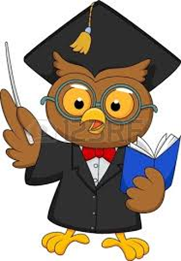 A
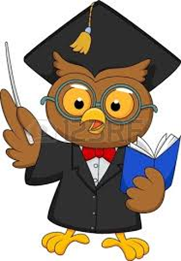 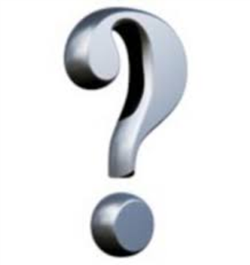 C
B
Если
, тогда
и
будет равнобедренным
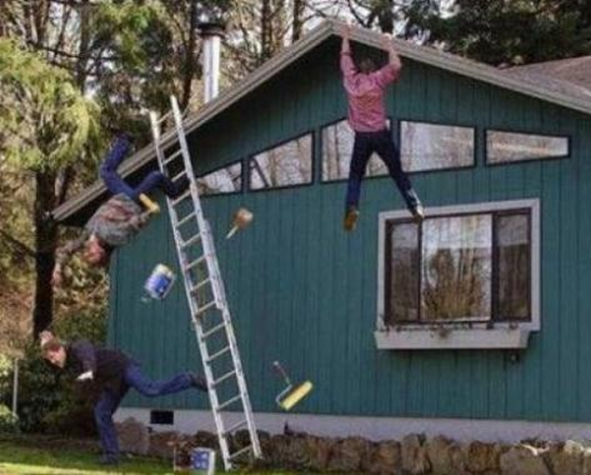 Простая жизненная ситуация
Почему мужчина упал с лестницы?
(предполагаемый ответ – неправильно поставлена лестница, неправильный угол наклона…)
Тема урока
Синус, косинус
тангенс и котангенс
острого угла
прямоугольного 
треугольника.
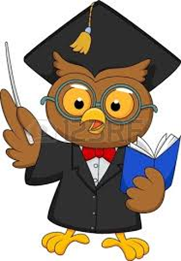 B
C
A
Расположение углов и сторон
Для угла А:
ВС -
противолежащий катет
АС -
прилежащий катет
Для угла В:
АС -
противолежащий катет
ВС -
прилежащий катет
B
C
A
с
а
b
Для угла
a -
противолежащий катет
b -
прилежащий катет
Для угла
b -
противолежащий катет
a -
прилежащий катет
B
A
C
Синусом острого угла прямоугольного 
треугольника называется отношение 
…………. катета к гипотенузе
Для угла А записать вместе, для угла В - сами
B
A
C
Косинусом острого угла прямоугольного 
треугольника называется отношение 
прилежащего катета к гипотенузе
B
A
C
Тангенсом острого угла прямоугольного 
треугольника называется отношение 
противолежащего катета к ……….
B
A
C
Котангенсом острого угла прямоугольного 
треугольника называется отношение 
прилежащего катета к противолежащему
Основные тригонометрические формулы
Основное тригонометрическое тождество
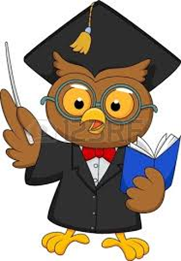 Из основного 
тригонометрического 
тождества выразите
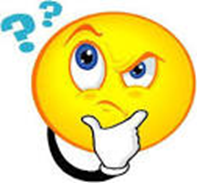 Решение задач:
По данным рисунка запишите синус, косинус, тангенс и котангенс острого угла: (а), б) – вместе, в), г) – самостоятельно)
a
а)
b
c
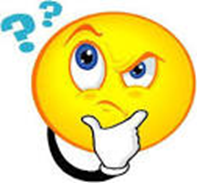 N
б)
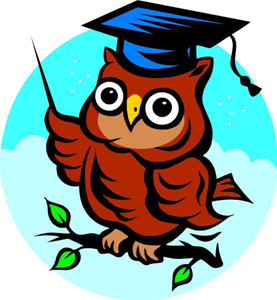 O
M
m
в)
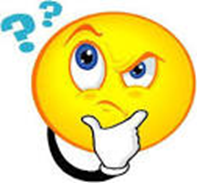 n
k
F
г)
Q
E
2. Найдите синус, косинус, тангенс и котангенс углов A и B треугольника ABC с прямым углом C, если
а) BC = 21 AС = 20
б) BC = 1 AC = 2
в)  AC = 24 AB = 25 
(а), в) – вместе, б) – сами)
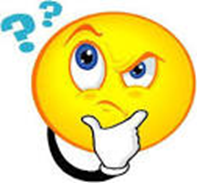 A
C
B
8
7
Оценка работы с тестом
Взаимопроверка ответов теста

Вариант 1		Вариант 2
В			1. Г
Г			2. В
В			3. Б
Б			4. Г
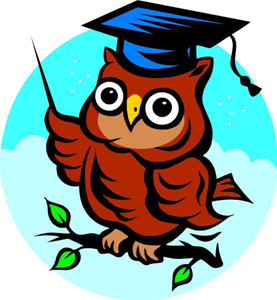 Рефлексия
Сегодня на уроке
Я узнал …
Я научился …
Мне понравилось …
Я затруднялся …
Моё настроение …
Домашнее задание:
записи в тетради, учебник стр. 156 п. 66, № 591 (а),
Придумать жизненную задачу, при решении которой необходимо применить синус, косинус, тангенс или котангенс острого угла прямоугольного треугольника